Contraloría social
Comité de contraloría social
Ponente: Valeria Sthefani Pérez Benito
CONTRALORIA SOCIAL
La Ley General de Desarrollo Social establece que la Contraloría Social es “el mecanismo de los beneficiarios, de manera organizada, para verificar el cumplimiento de las metas y la correcta aplicación de los recursos públicos asignados a los programas de desarrollo social”
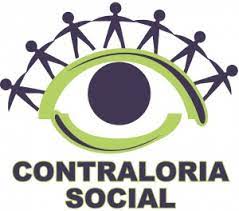 Objetivos de la reunión
BENEFICIOS DE CS
Promueve mecanismos para atender 
Las demandas sociales de manera organizada
INSTANCIAS PARTICIPANTES
DOCUMENTOS NORMATIVOS
GUIA OPERATIVA
ESQUEMA DE CONTRALORIA SOCIAL
PROGRAMA ANUAL DE TRABAJO
COMITÉ DE LA CONTRALORIA SOCIAL
Los Comités de Contraloría Social son grupos voluntarios integrados por los beneficiarios que reciben los apoyos y servicios del gobierno o por los que viven en lugares donde se lleva a cabo la obra pública.
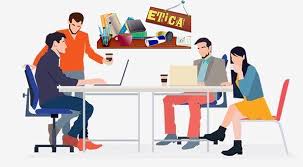 Participantes dentro del comité
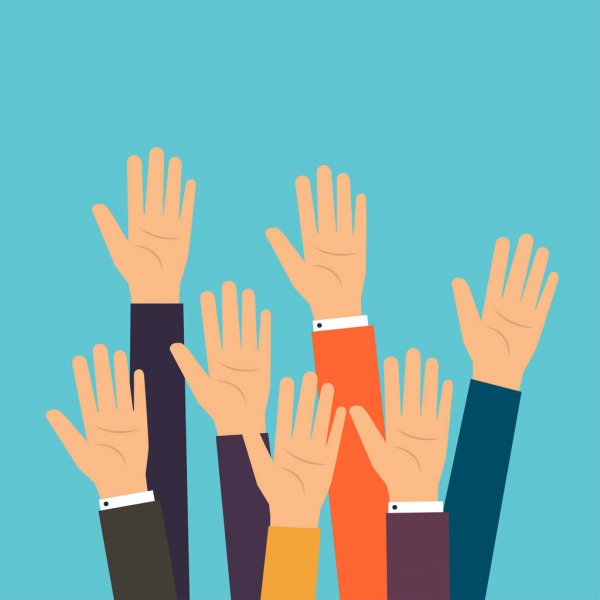 Que vigila el comité ?
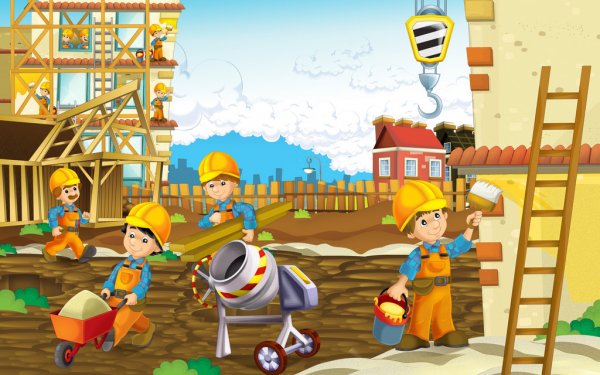 ACCIONES DE OBRA: 

 construcción infraestructura

remodelación

 equipamiento 

 diseño de inmuebles
ACCIONES DE SERVICIO: 
campañas de salud 
Educación
eventos culturales
 deportivos
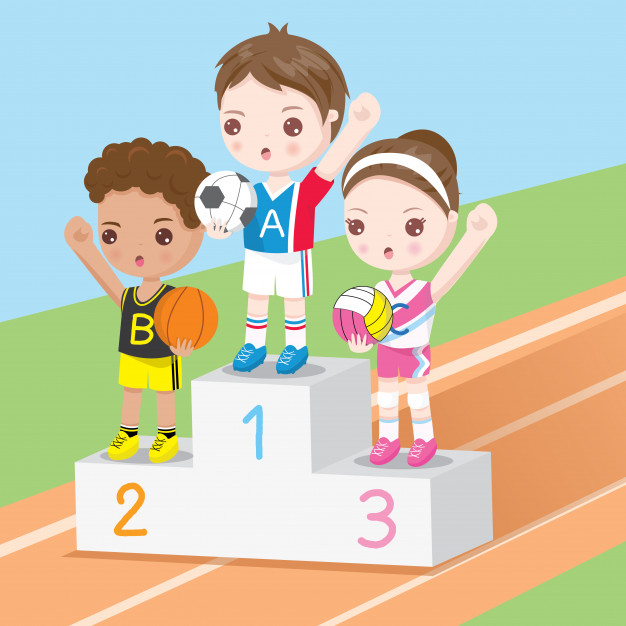 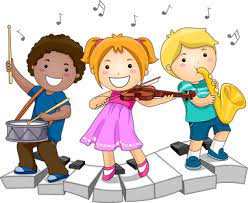 EL BENEFICIO ES INMEDIATO.
ACCIONES DE APOYO
 Son aquellas que implican un bien material directo en cada beneficiario, como pueden ser becas o cualquier recurso económico o en especie.
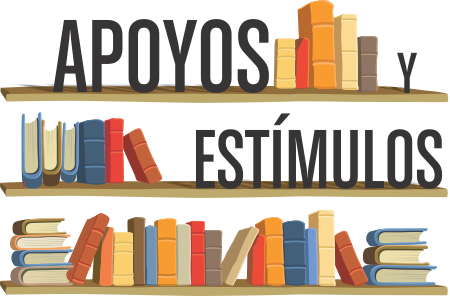 Actividades del comité de contraloría social
Actividades del comité de contraloría social
capítulos que aplican para uso del Recurso Federal
Formatos a utilizar :
Anexo 3: Minuta de reunión de CS 
Anexo 4: acta de registro del CCS 
Anexo 5: acta de sustitución de un integrante del comité de CS 
Anexo 6: solitud de información CS.
Anexo 8: cedula de quejas y denuncias 
Anexo 9: informe de quejas y denuncias 
( aquí se los voy a presentar los diferentes formatos)
ATENCIÓN CIUDADANA FORMAS DE REALIZAR UNA DENUNCIA DE LA CORRUPCIÓN:
Gracias por su atención y tiempo  Bienvenidos al comité de contraloría social